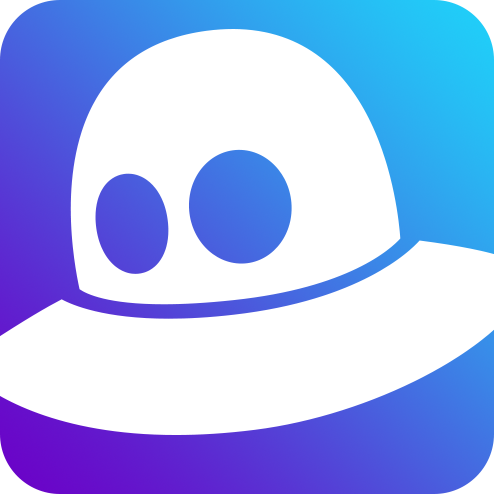 ЕГЭ byte
Проблема
Отсутствие хороших бесплатных приложений для подготовки к ЕГЭ по информатике и вычислительной технике.
Цель
Сделать макет-прототип приложения для платформы Android, на основе которого можно будет создать полноценный продукт, который позволит бесплатно полностью подготовиться к ЕГЭ по информатике и вычислительной технике.
Задачи
Разработать концепцию приложения
Продумать механику монетизации приложения
Подготовить теорию и практику по заданиям
Создать рабочий макет приложения в Adobe XD
Получить обратную связь после взаимодействия с макетом
Внести необходимые правки
Роли
Дмитрий Вахрушев
Степан Черепанов
Теория по заданиям
Концепция приложения
Отчёт
Диздок
Макет
Концепция дизайна
Артём Шориков
Клим Пахатнов
Теория по заданиям
Маскот (в разработке)
Теория по заданиям
Презентация
Макет
Анализ конкурентов
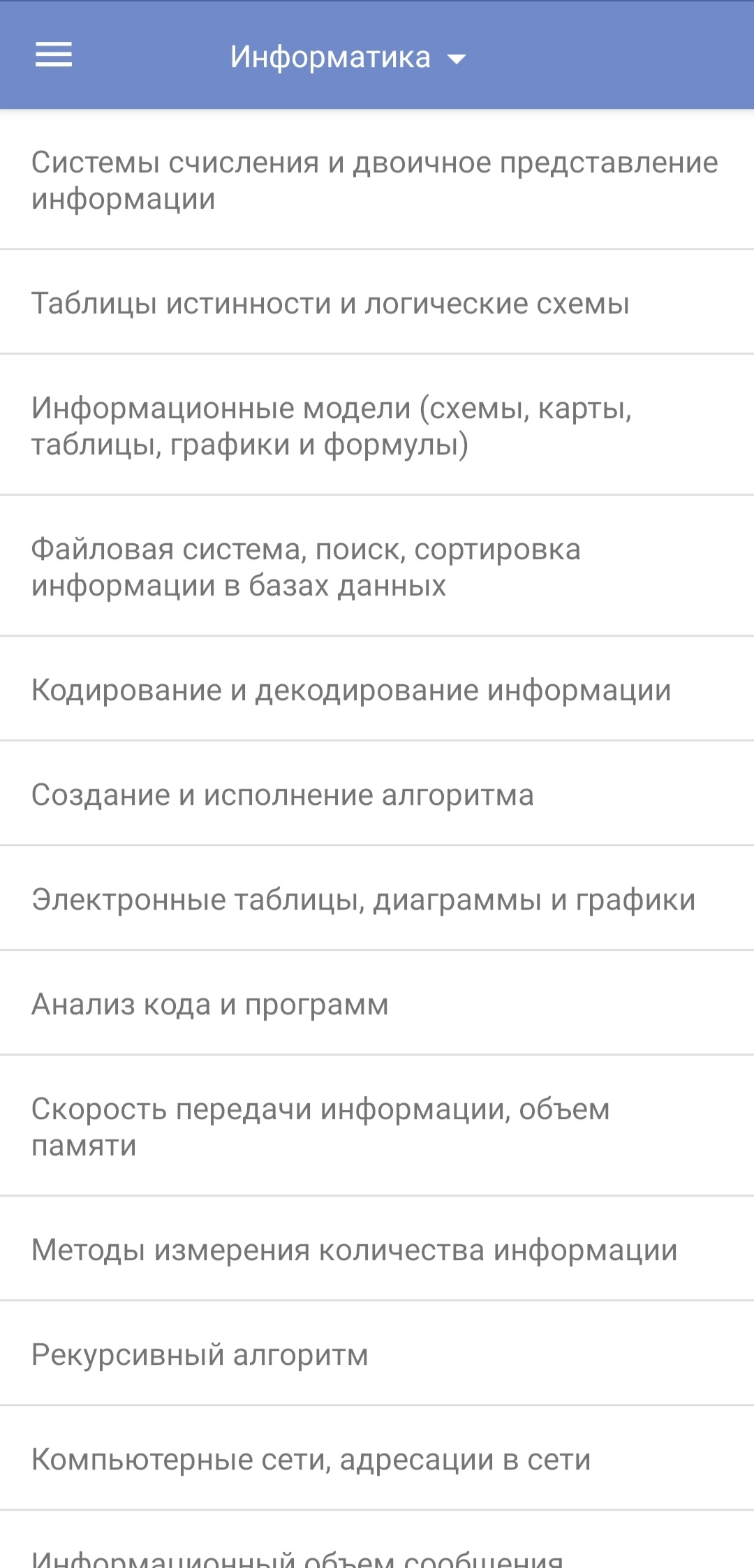 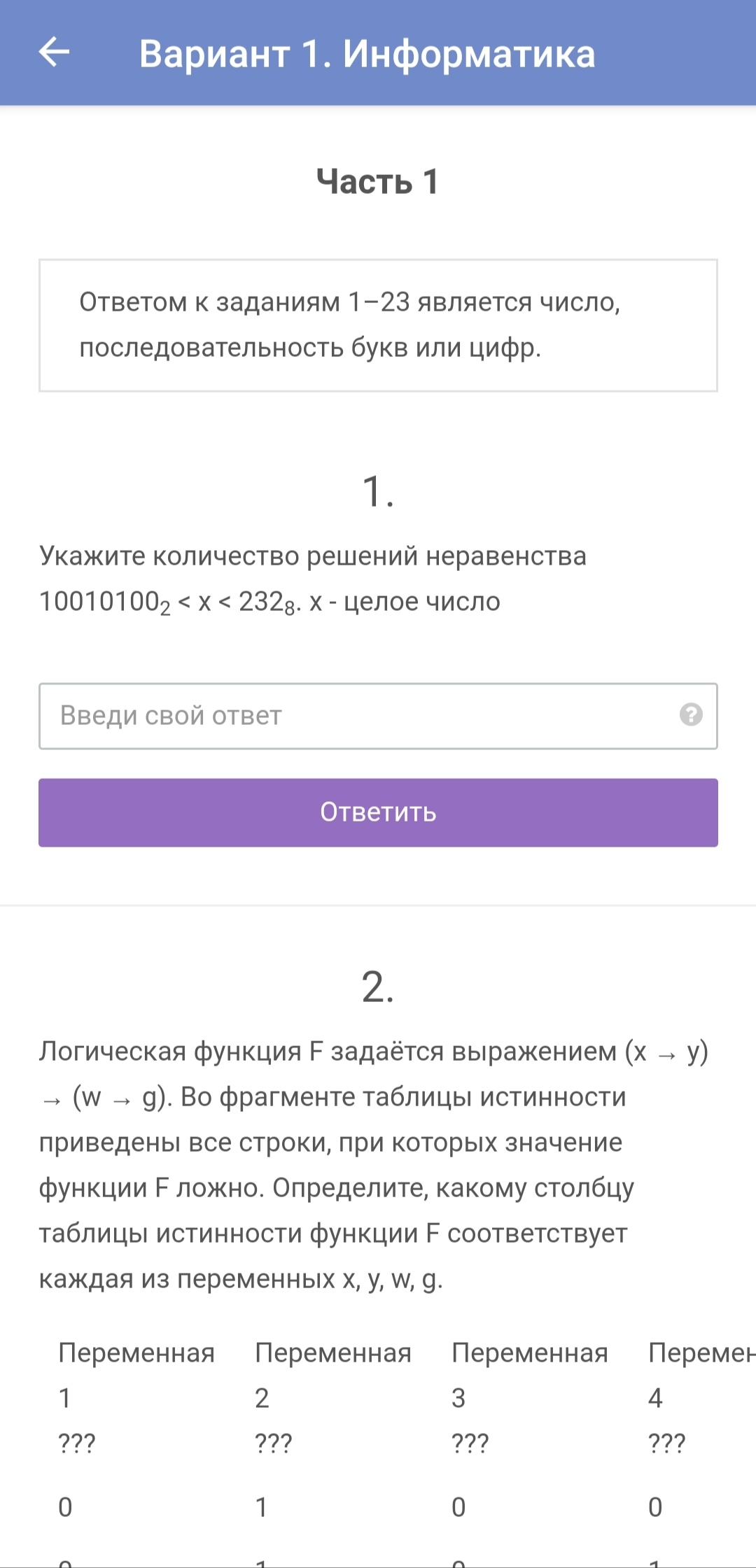 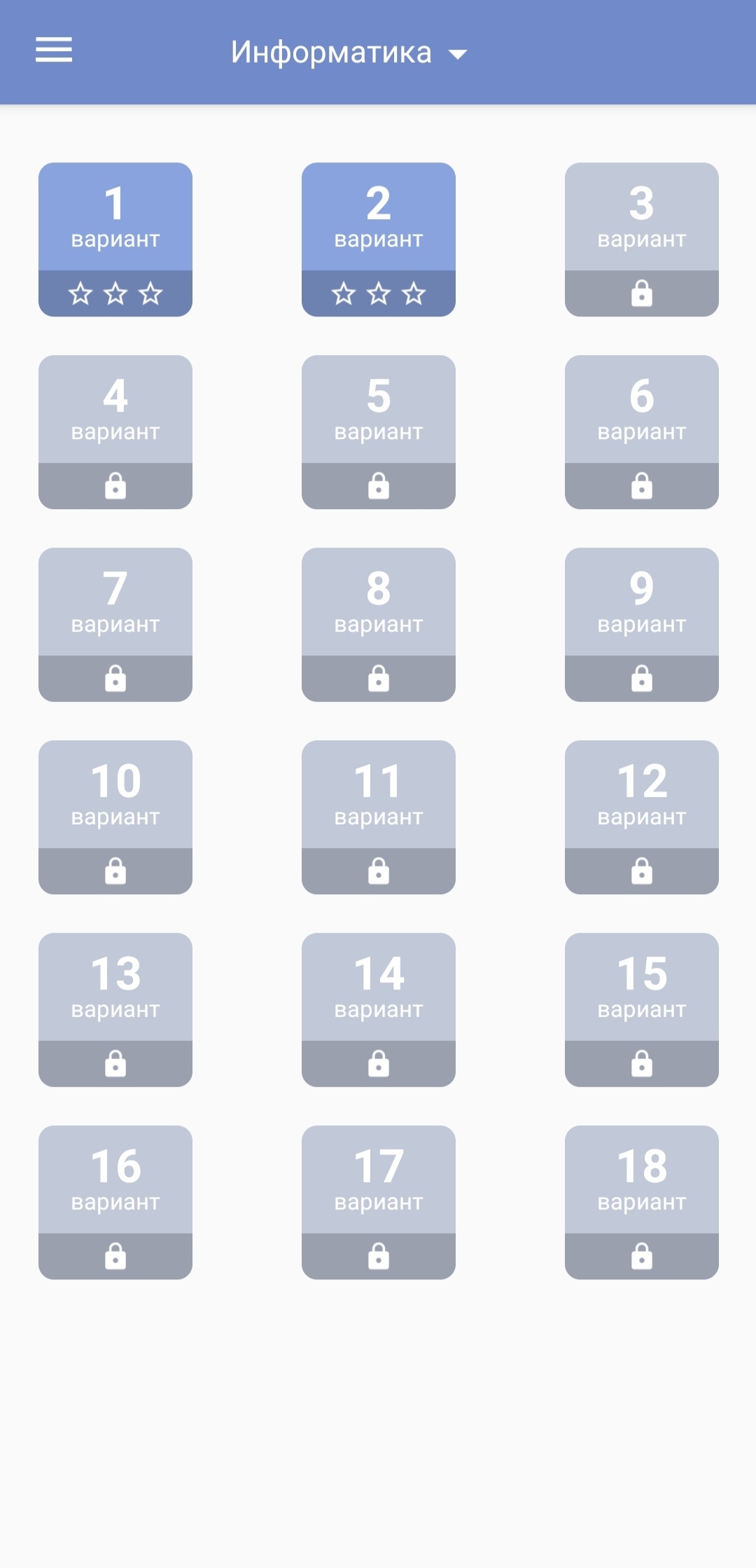 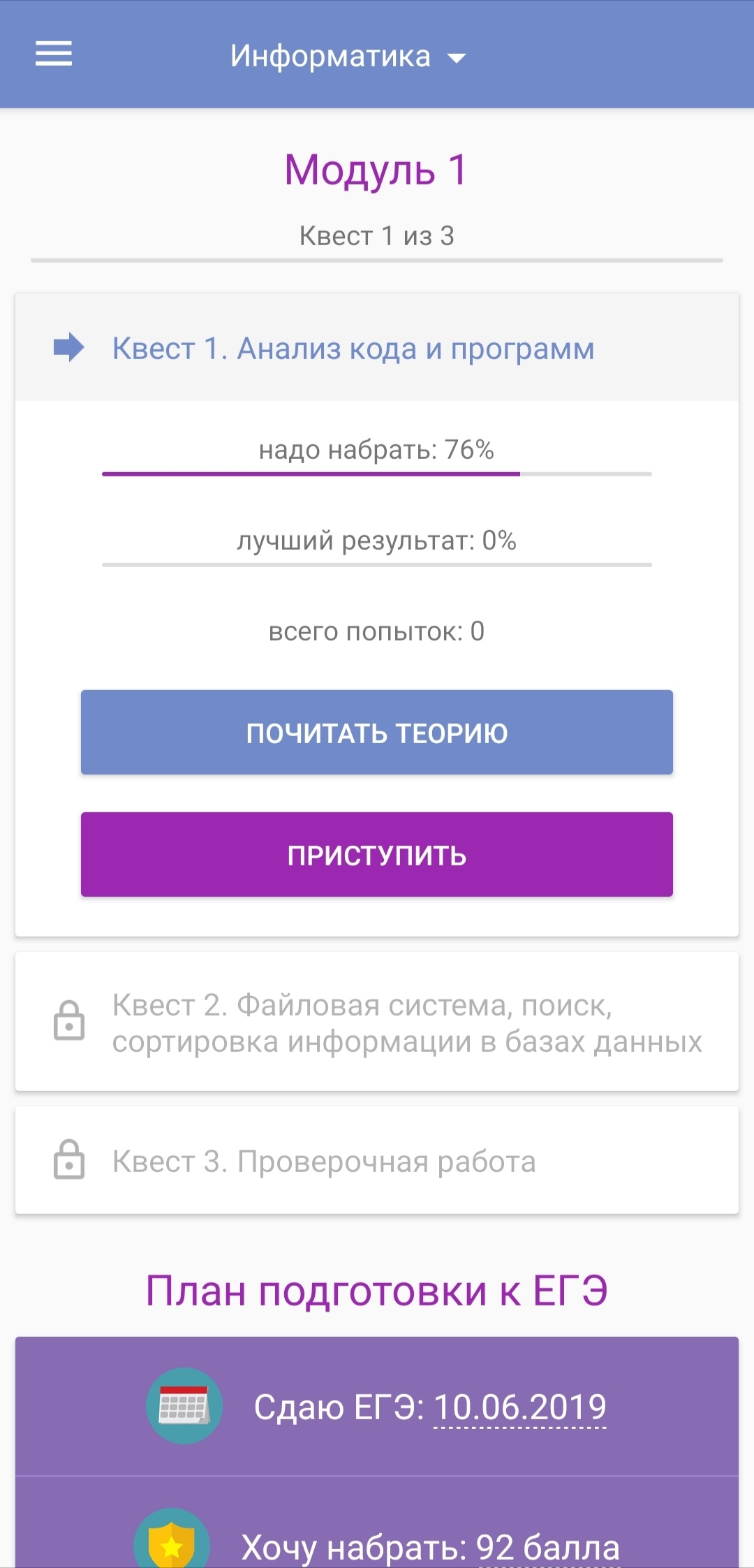 Examer
Выводы
Examer - наш главный конкурент, но за счет стоимости и отсутствия игровой составляющей он проигрывает нашему приложению.
Технологии разработки
Дизайн
Adobe XD
Adobe Photoshop
Арена
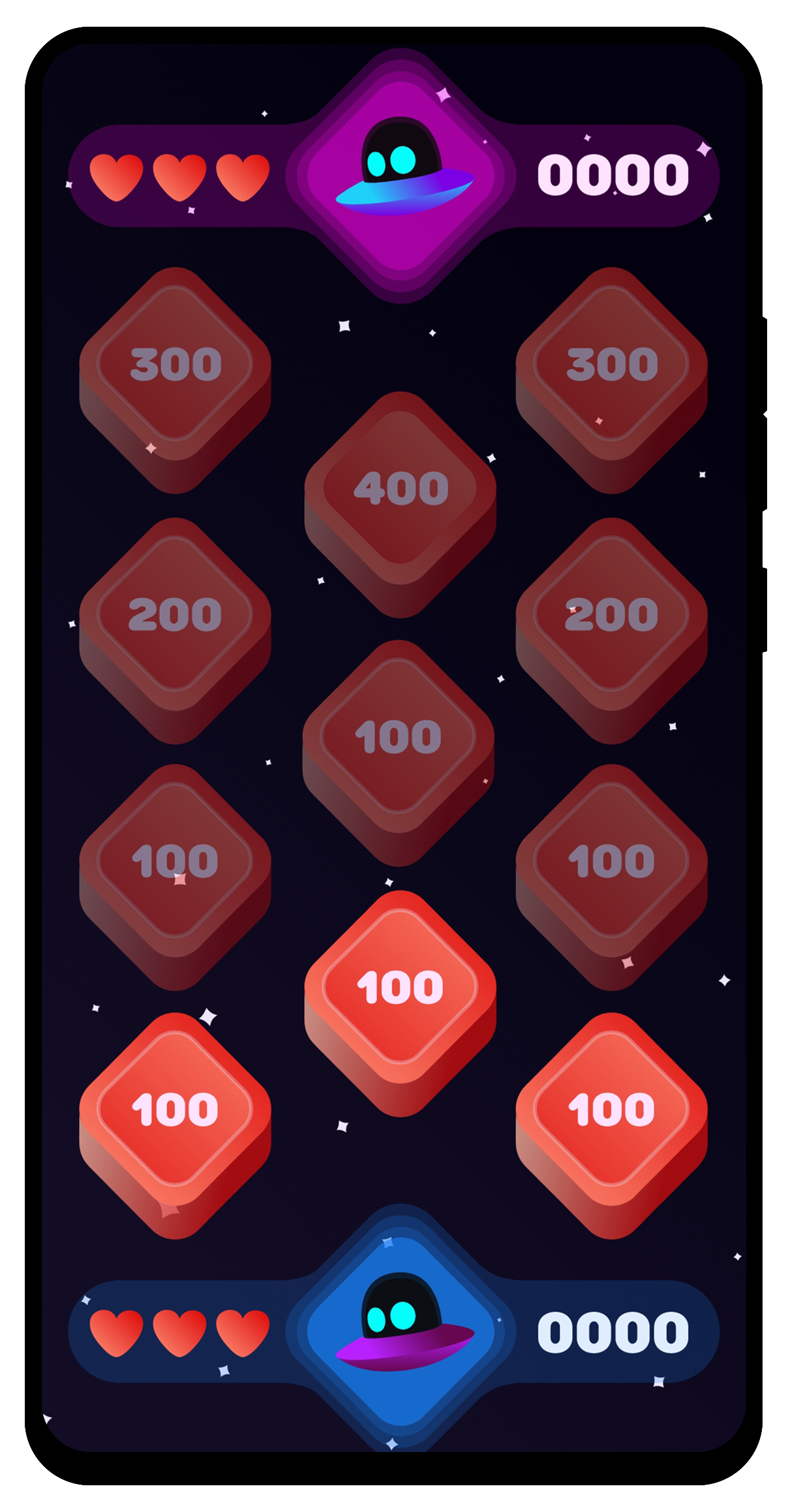 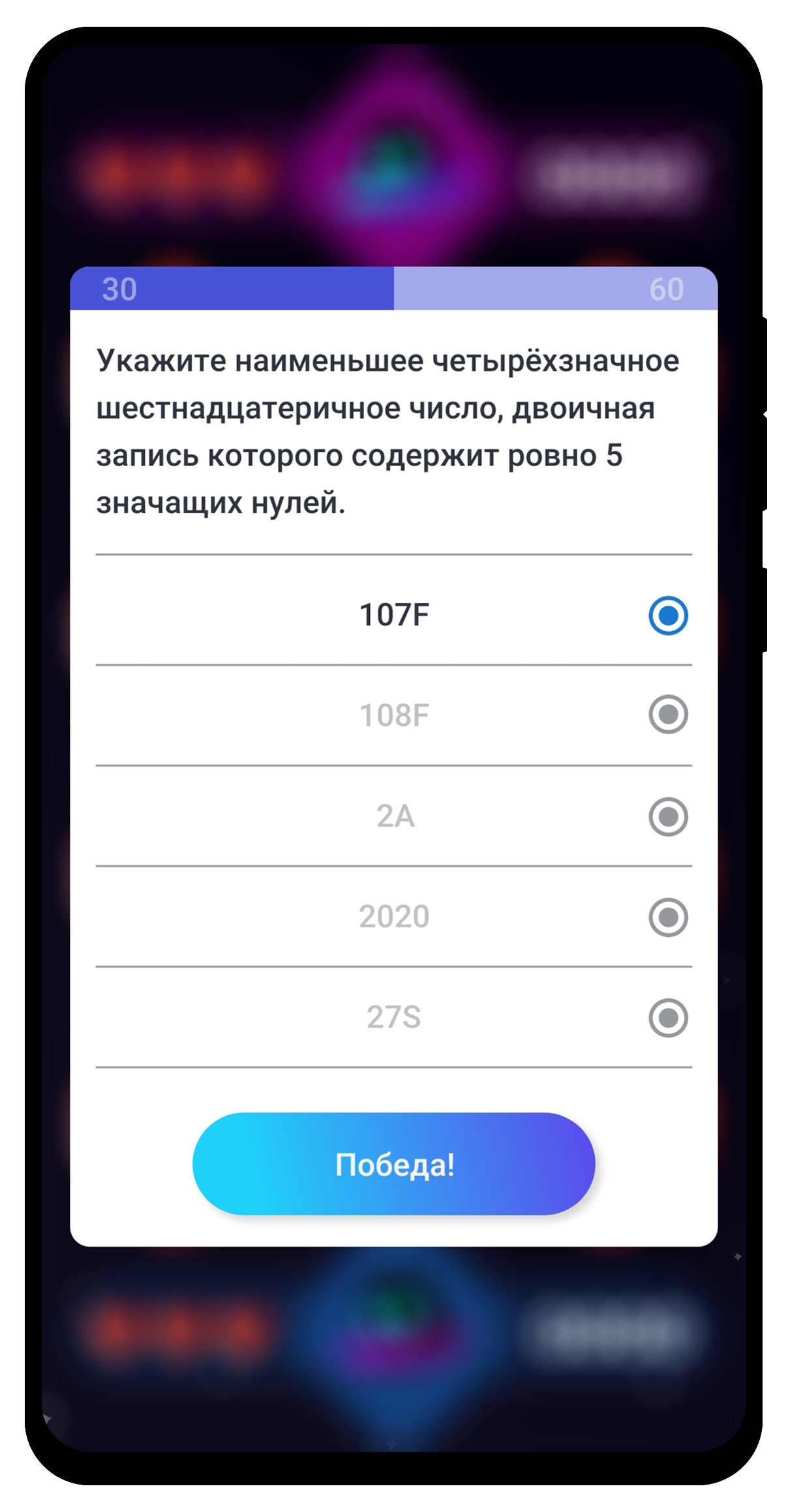 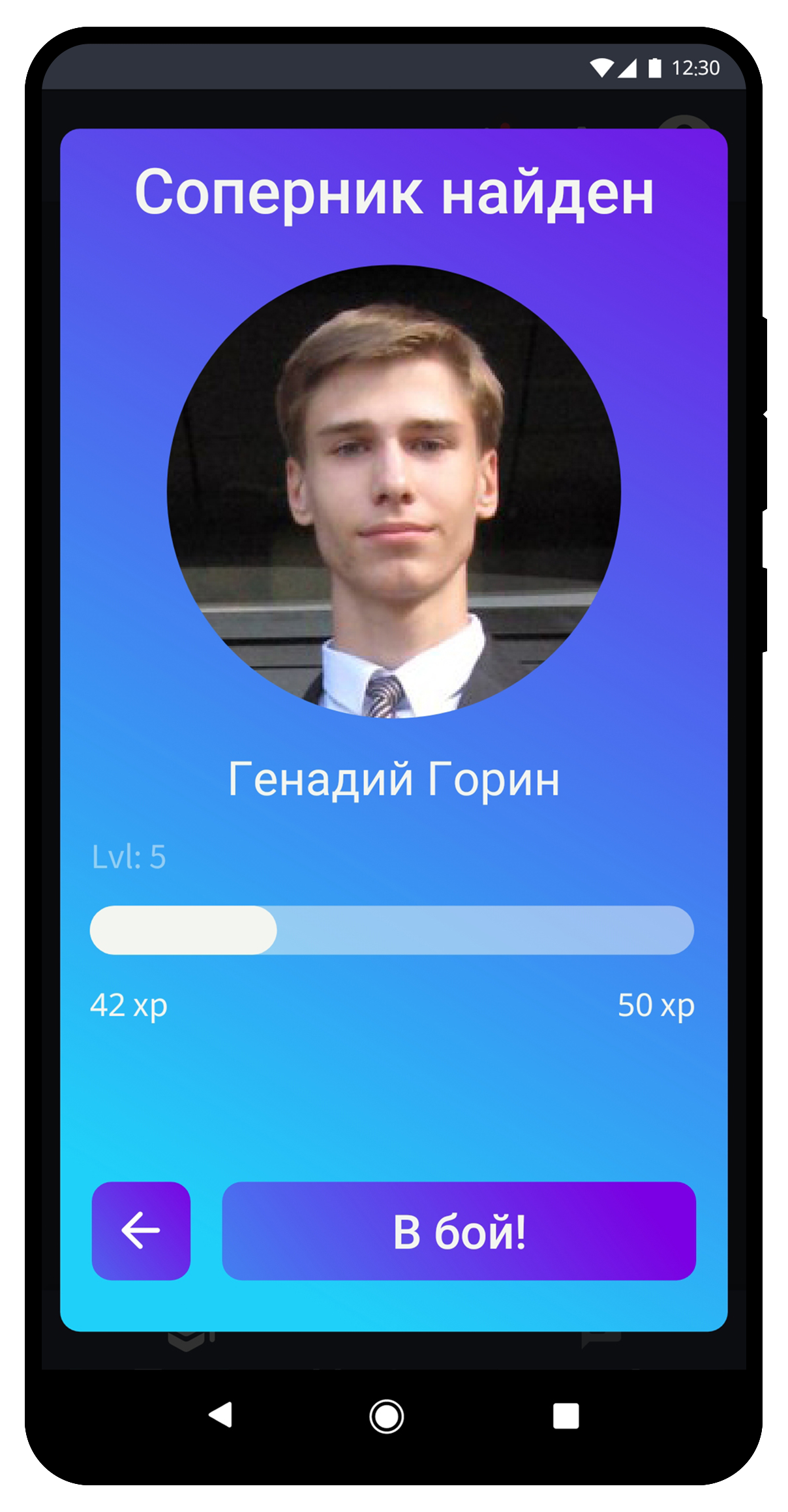 Арена
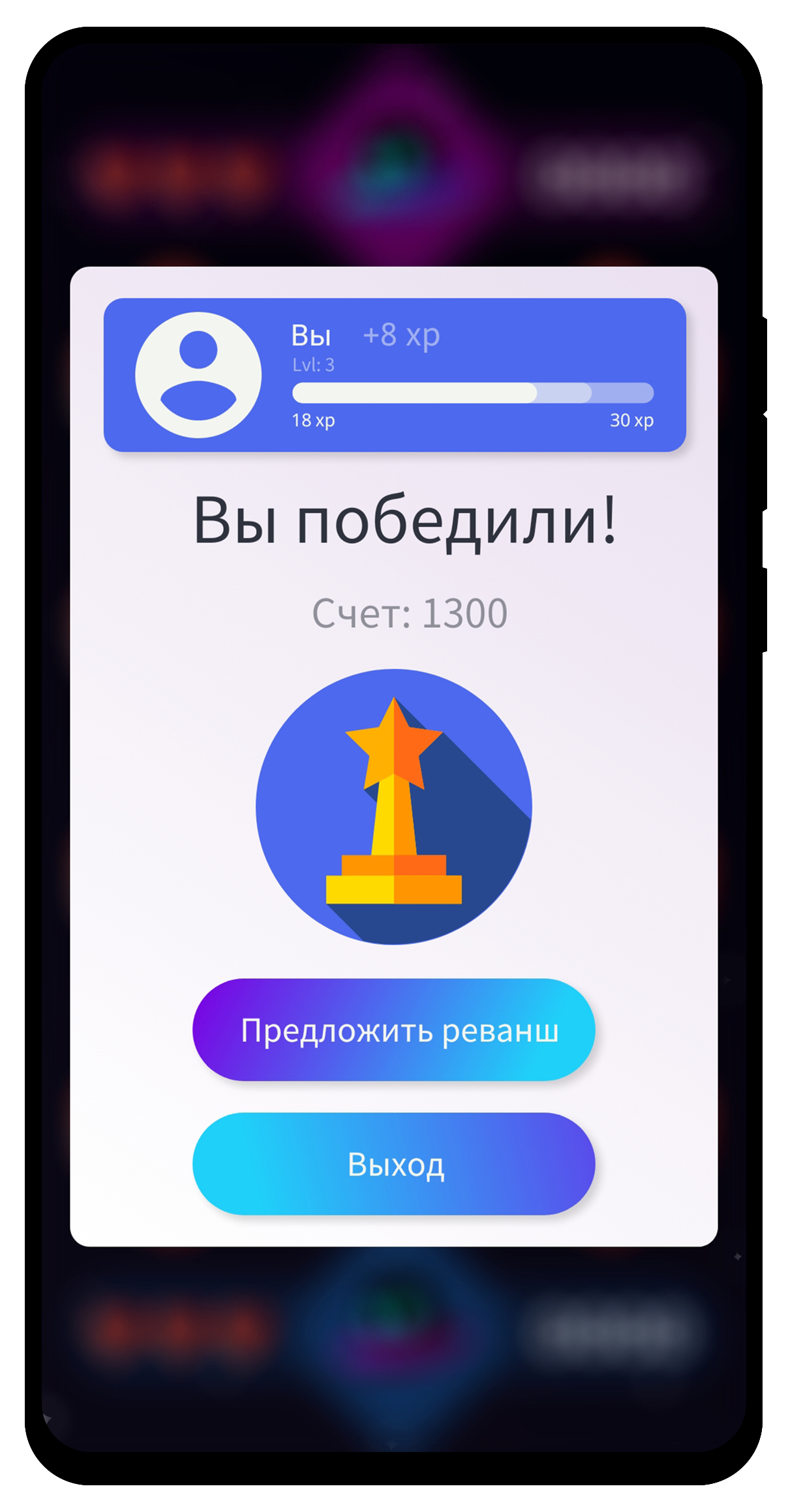 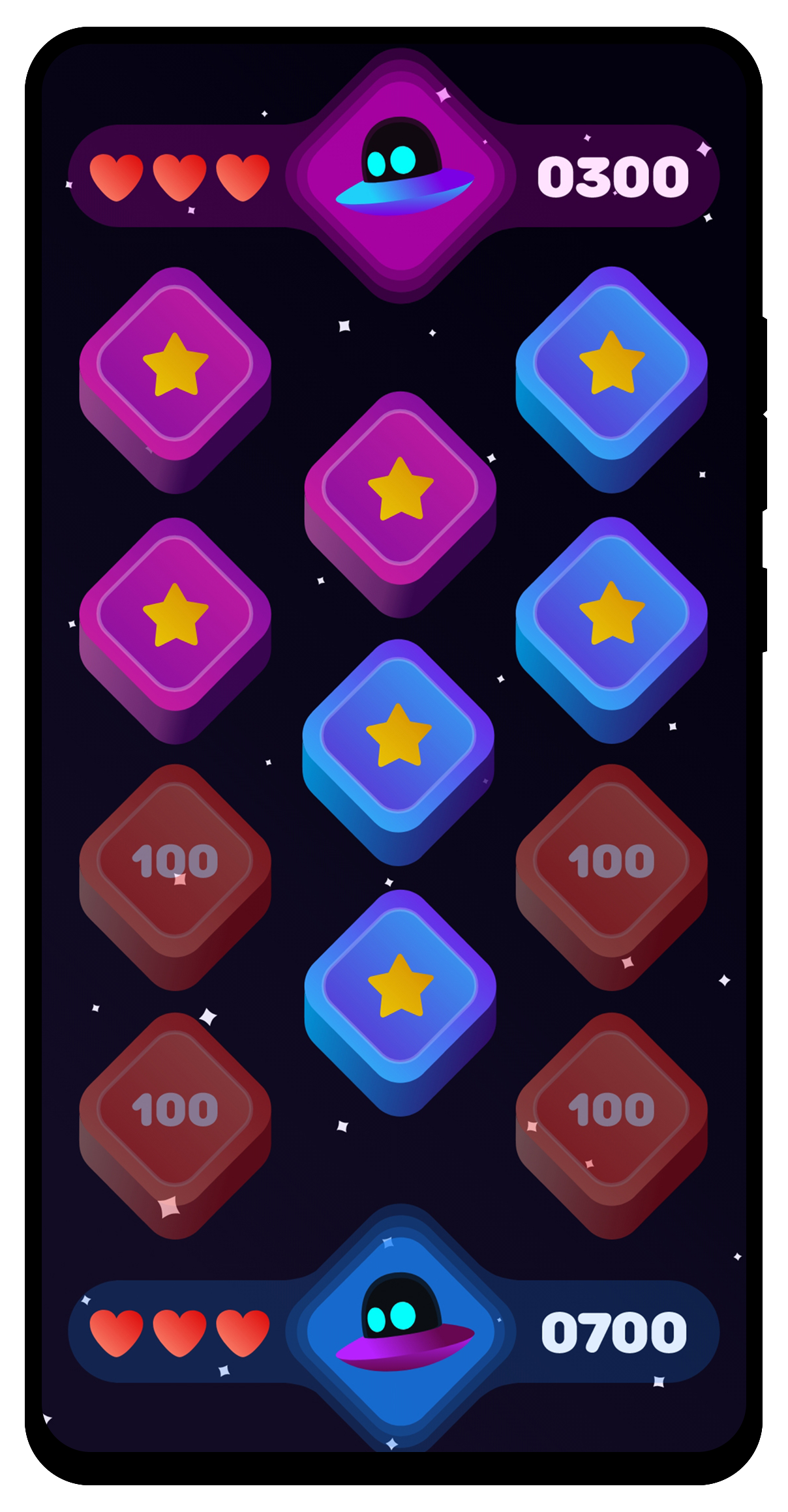 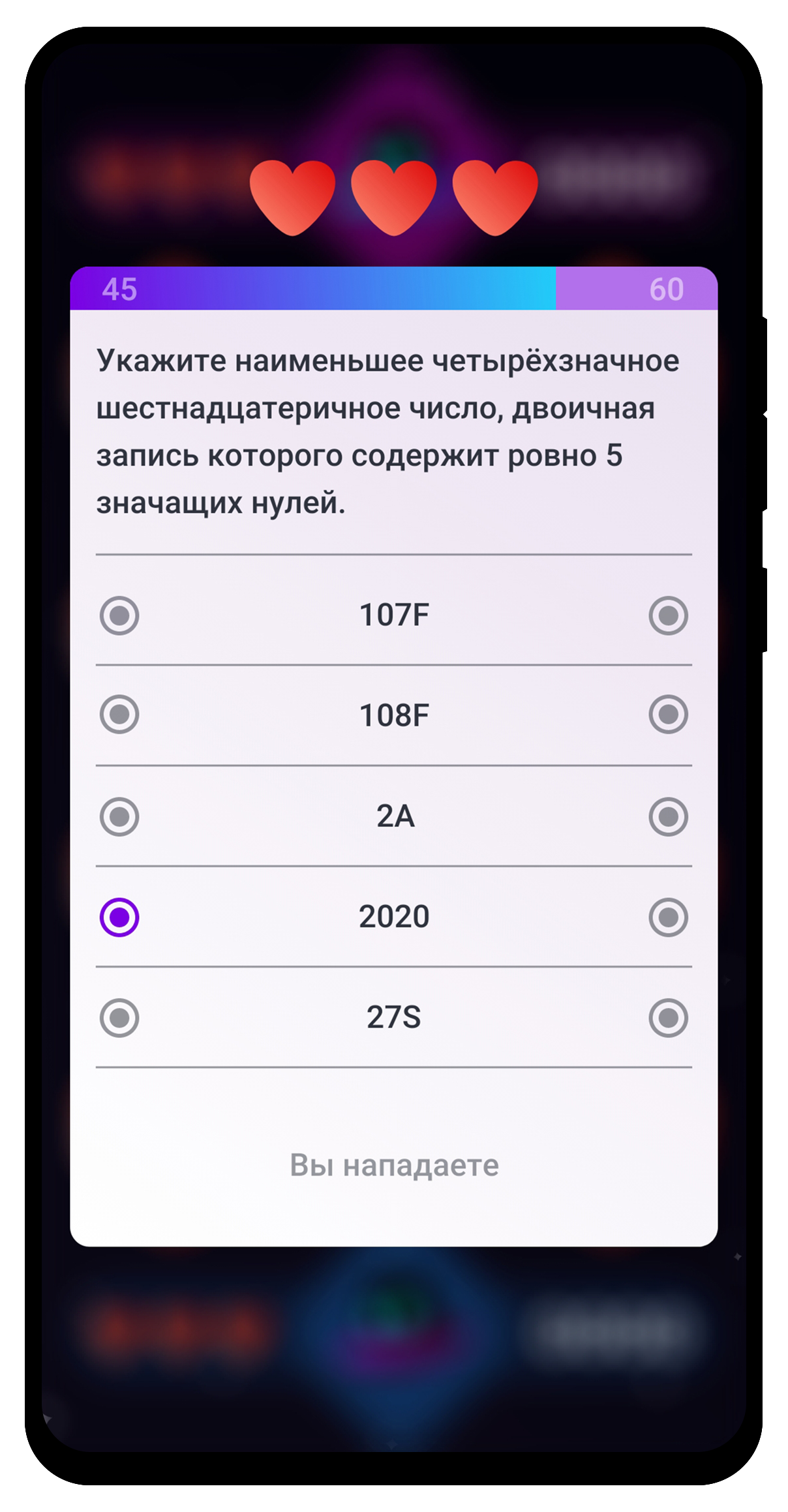 Подготовка
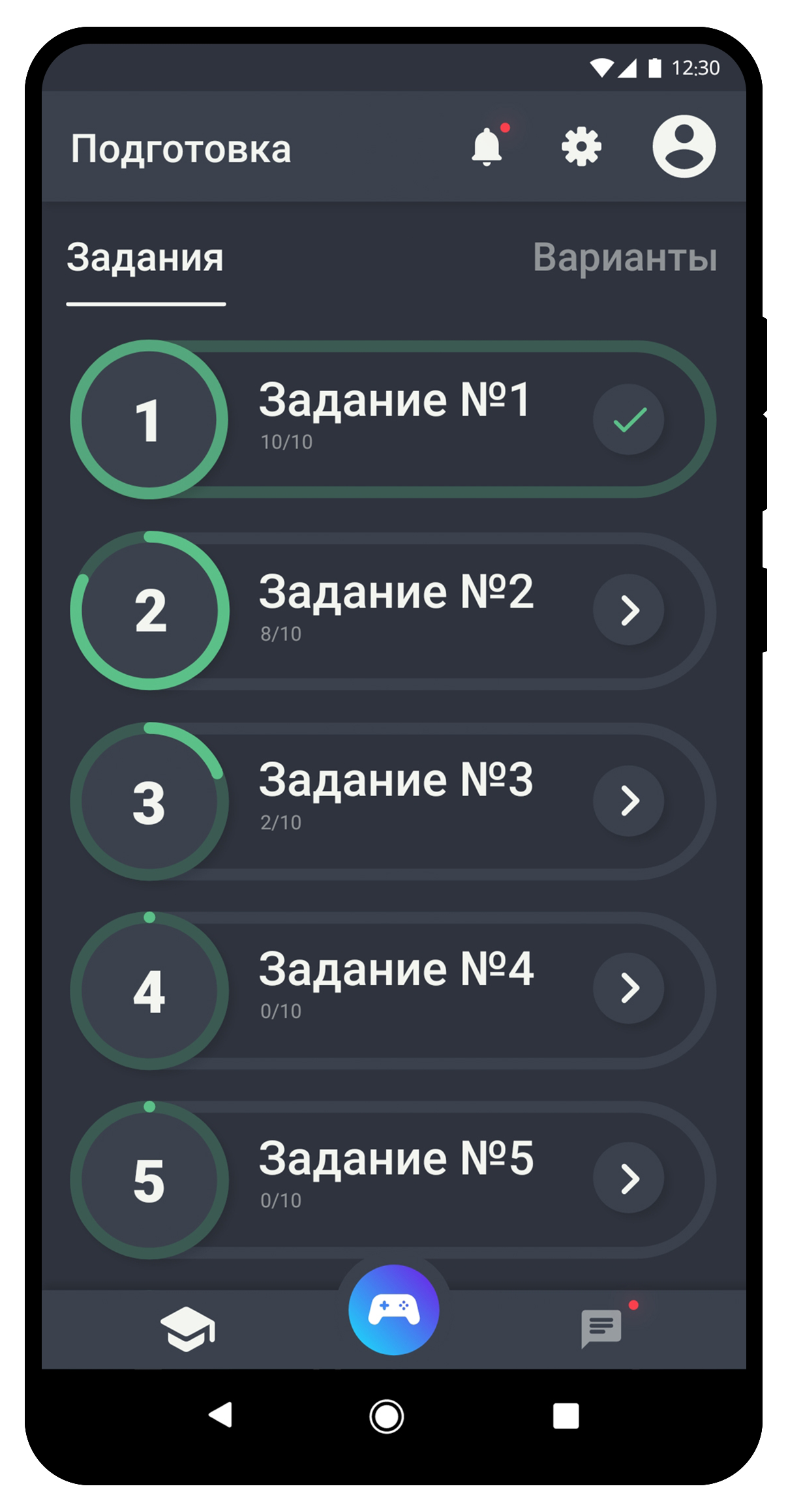 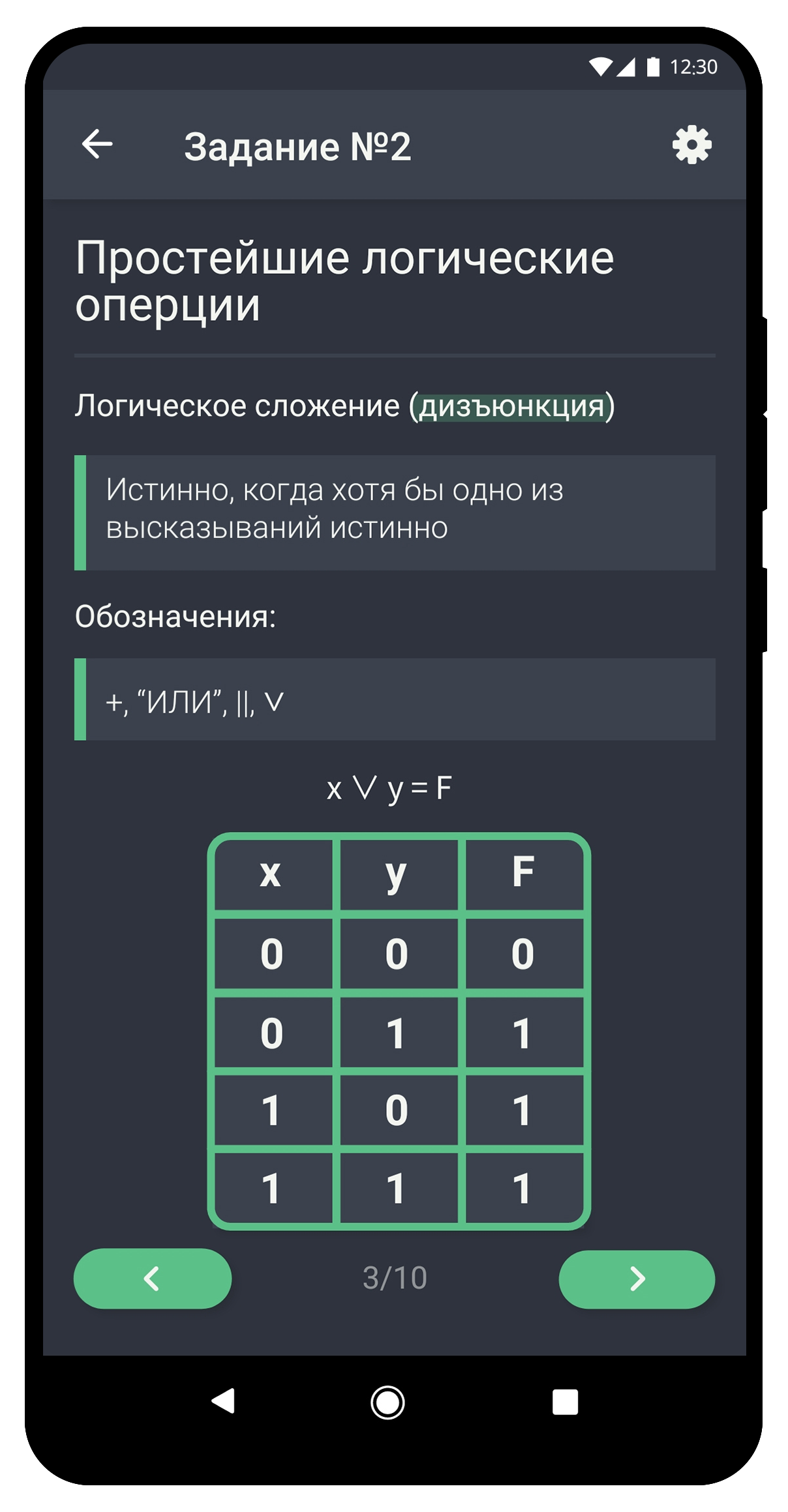 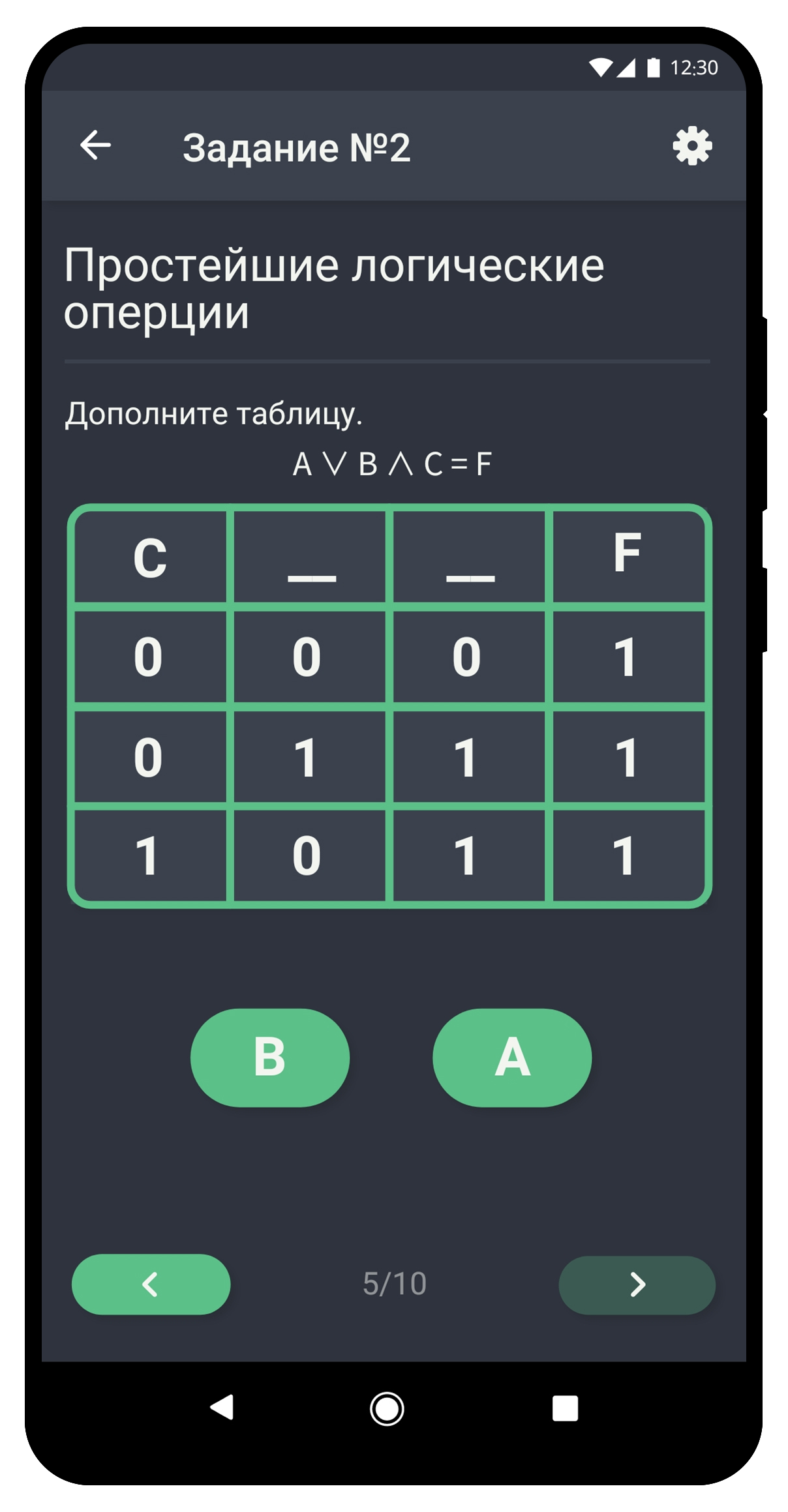 Подготовка
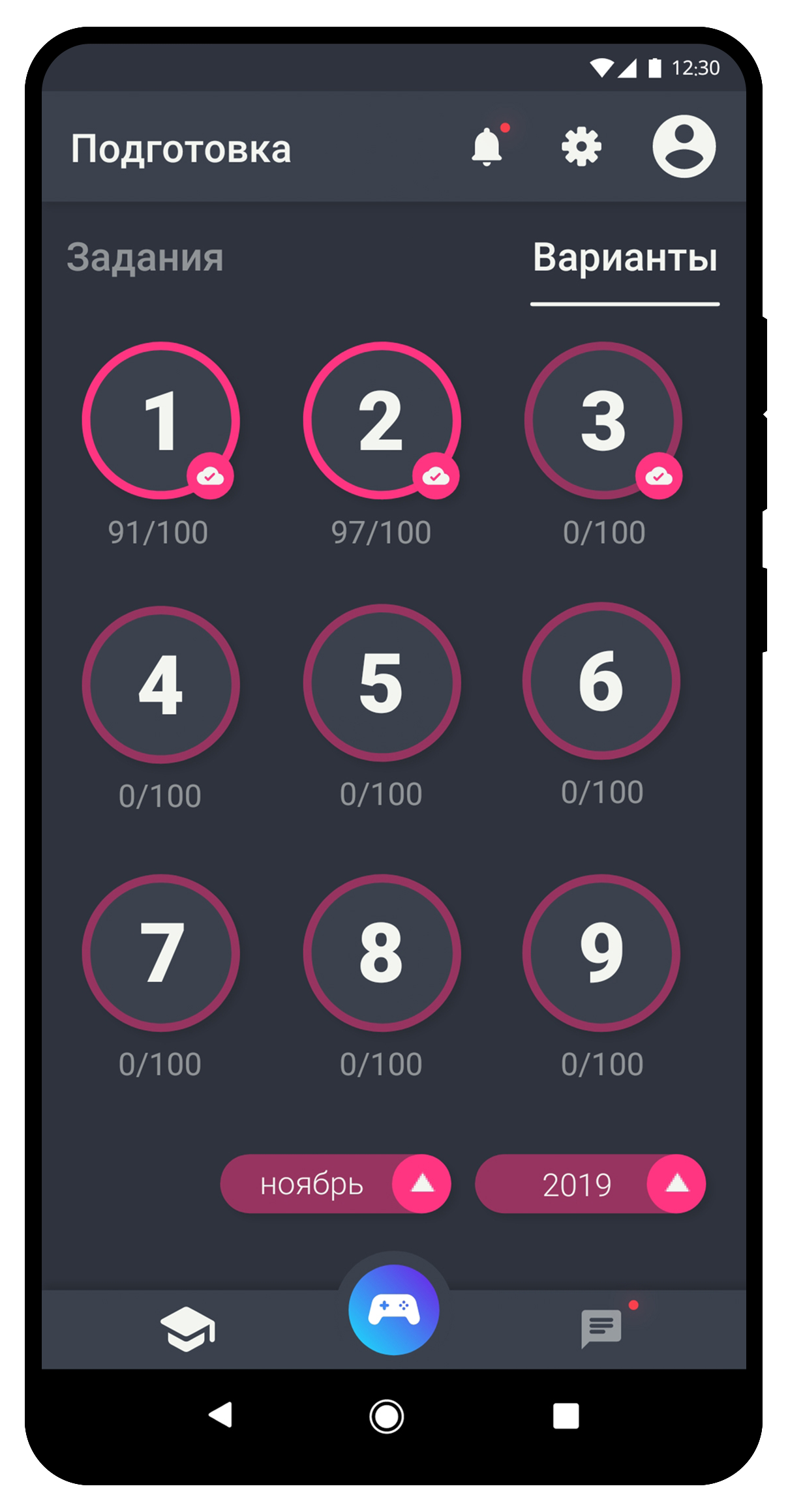 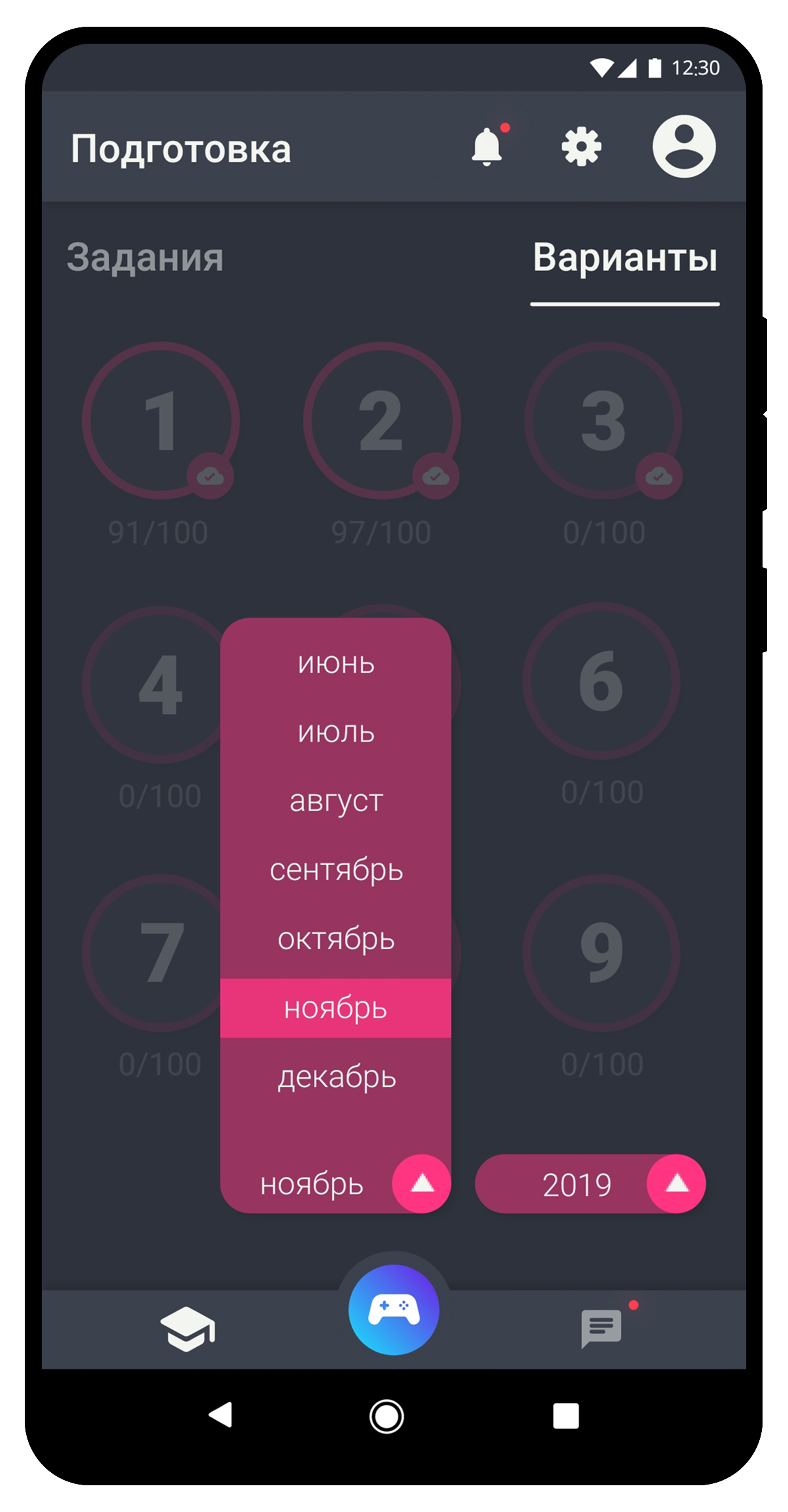 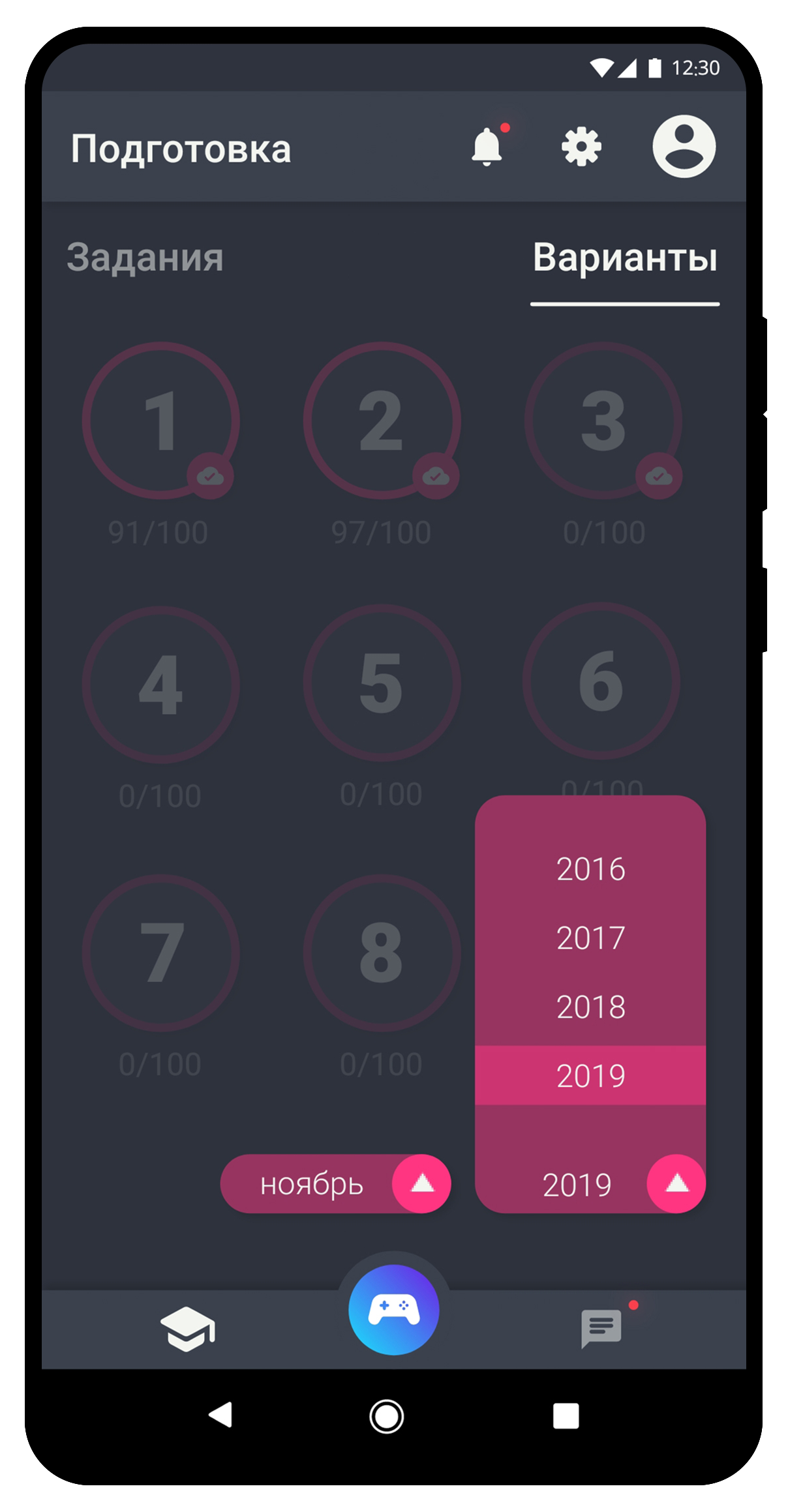 Подготовка
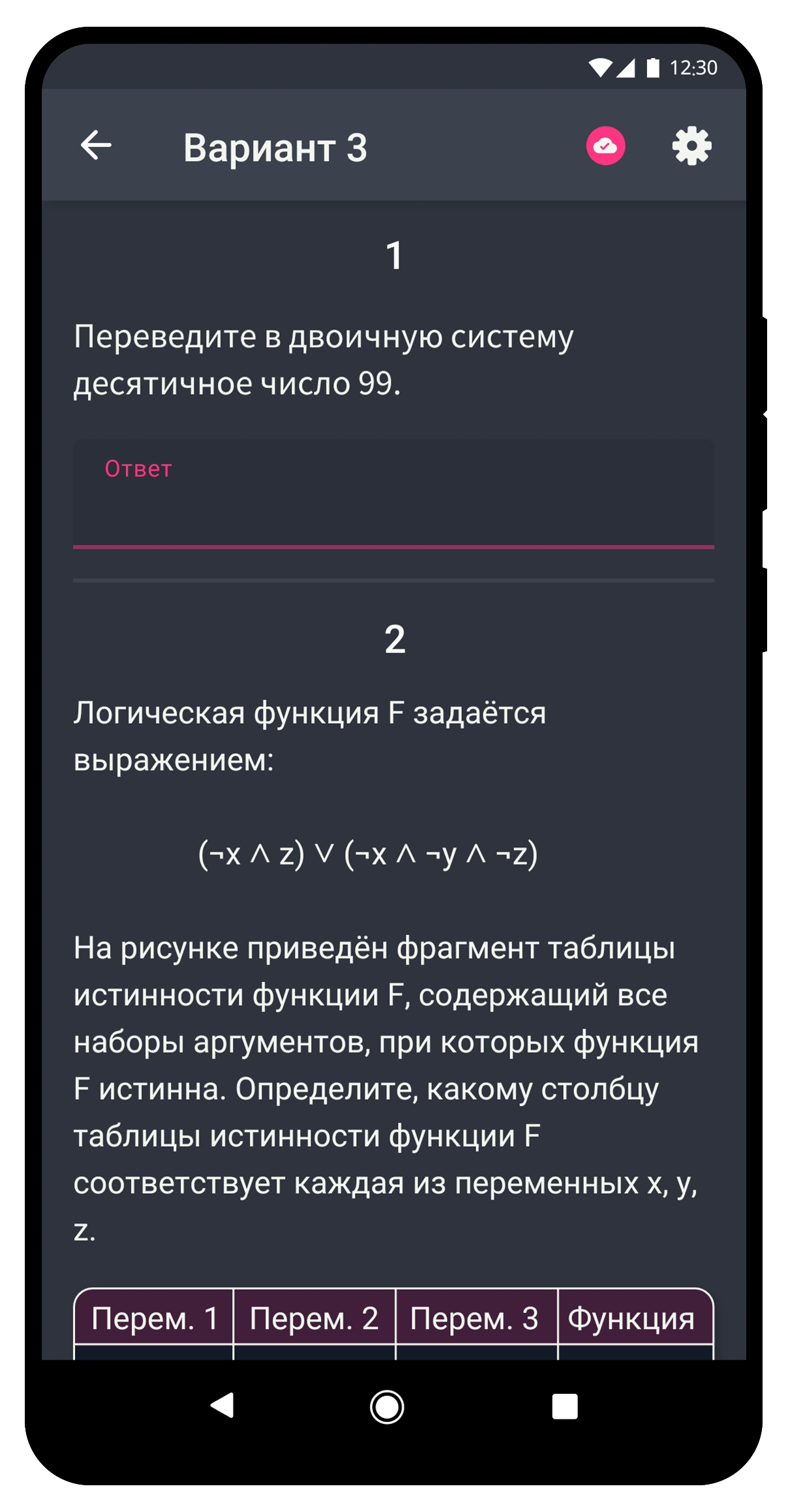 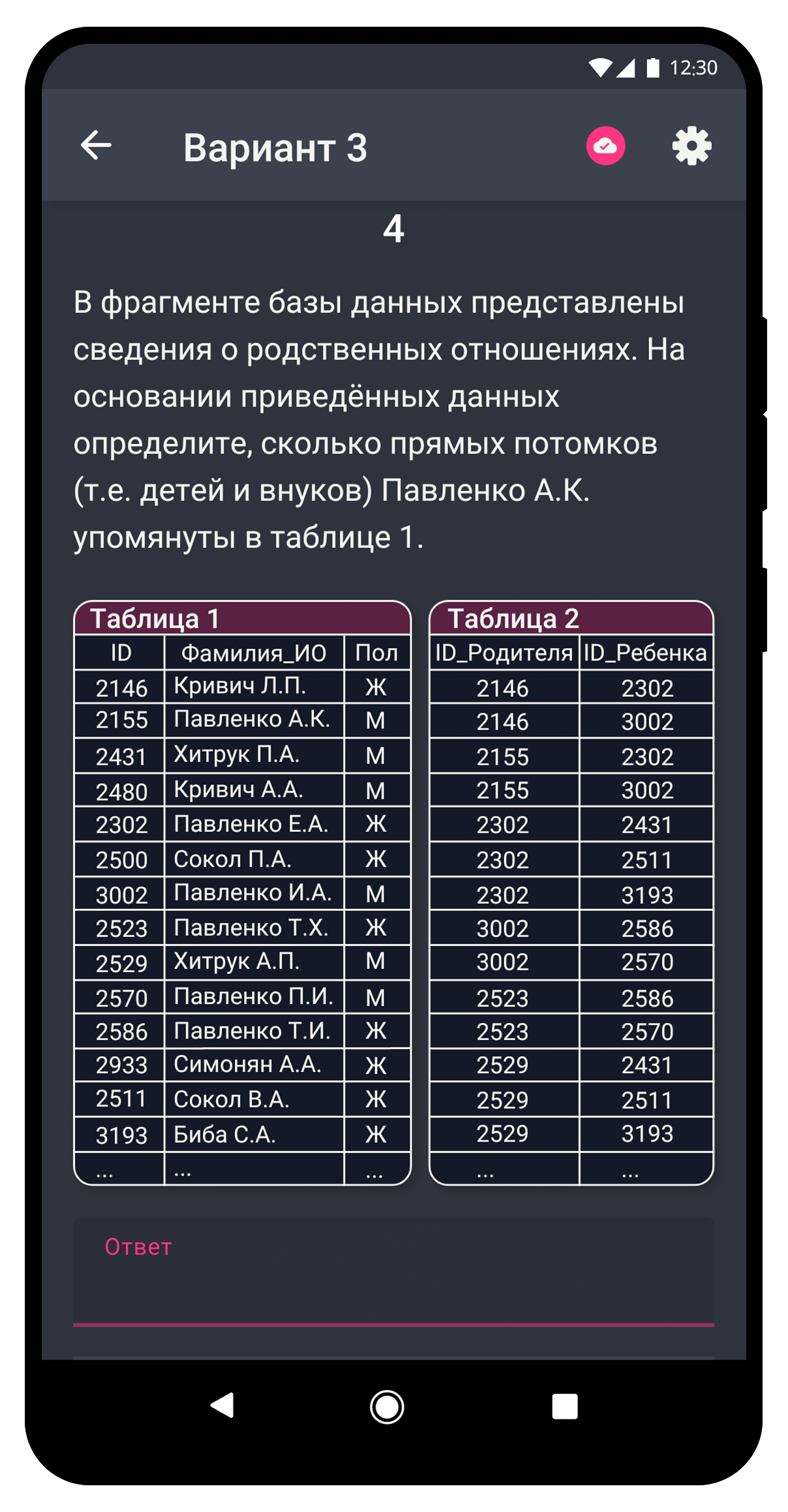 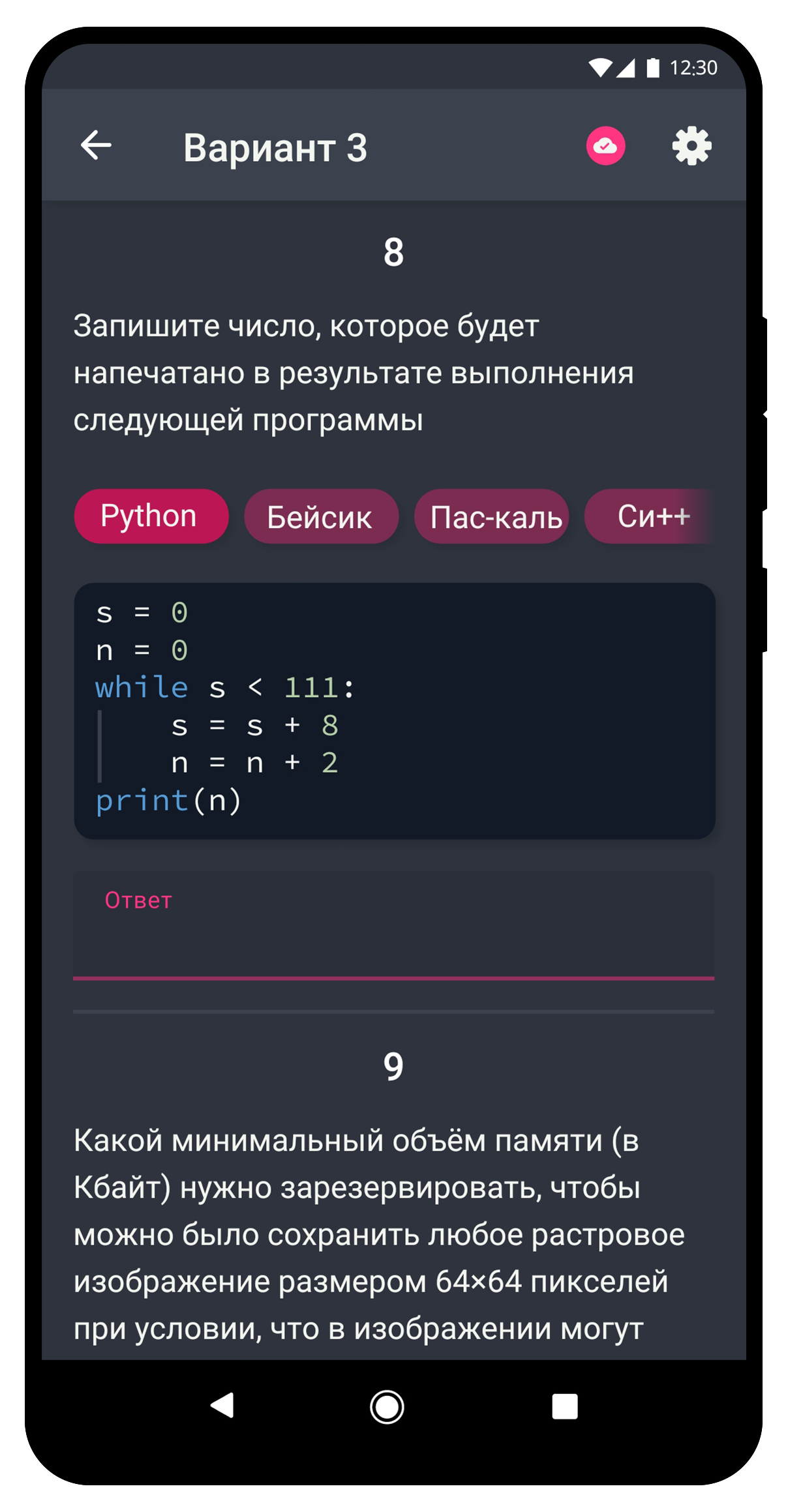 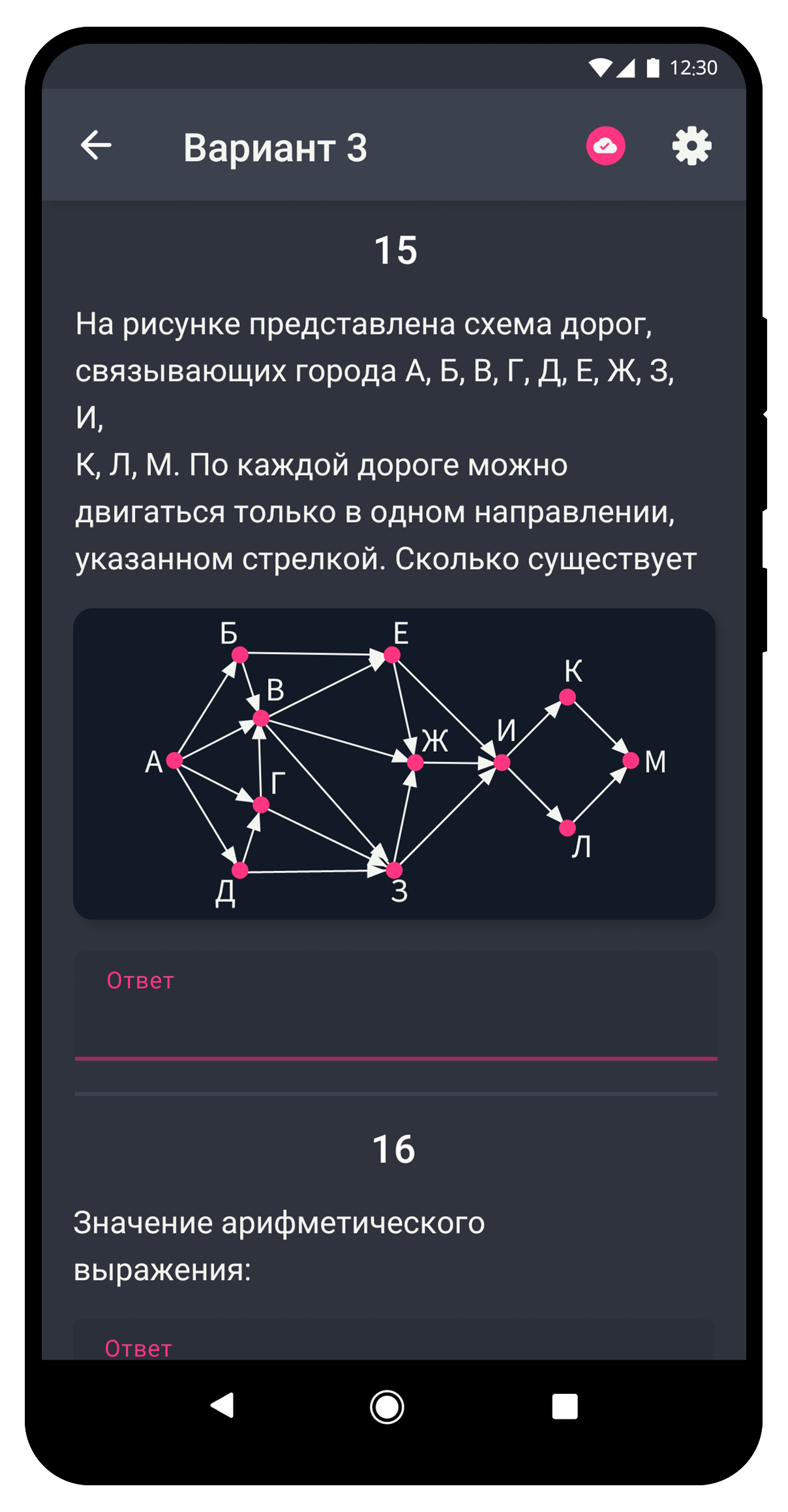 Форум
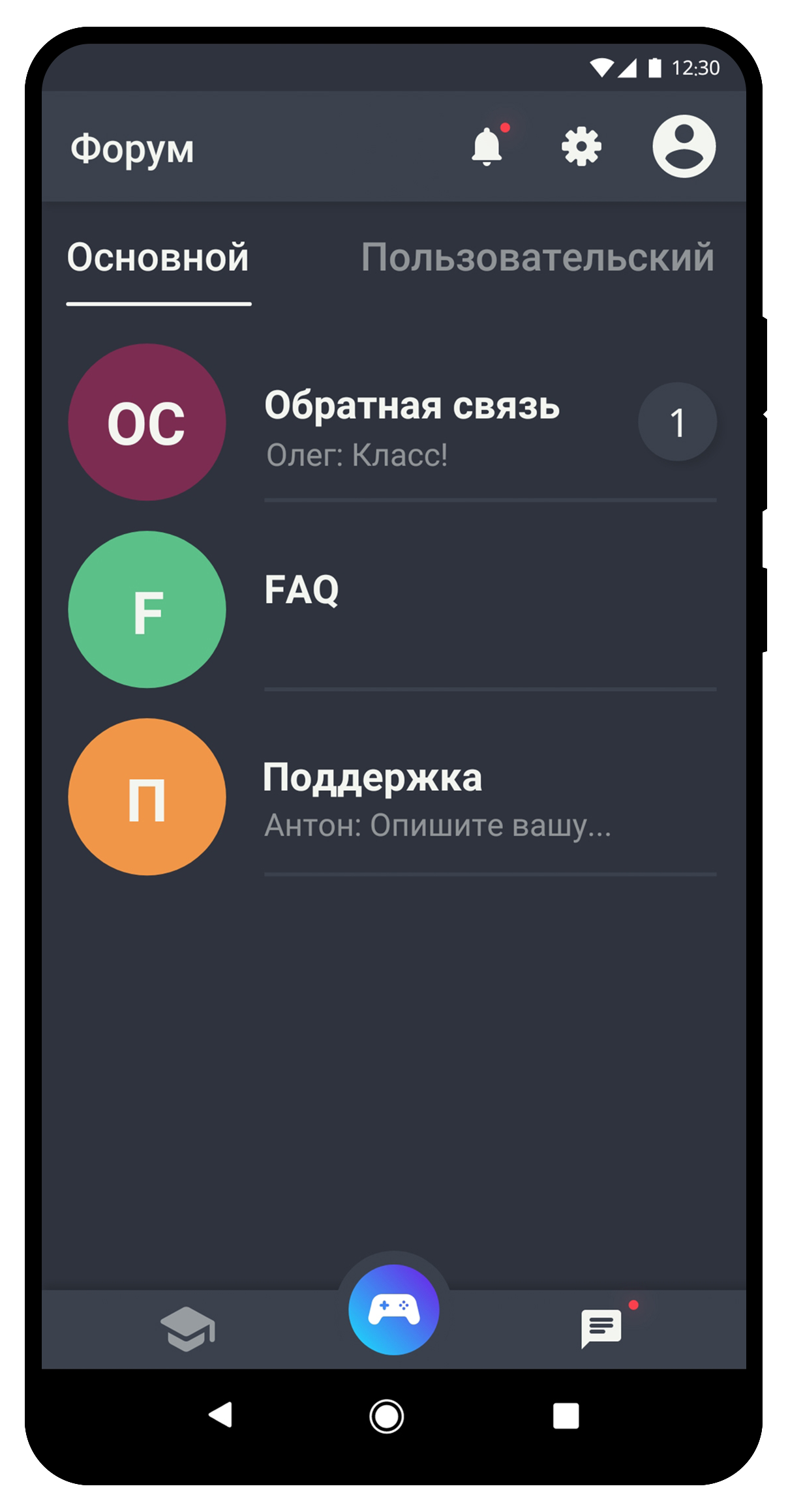 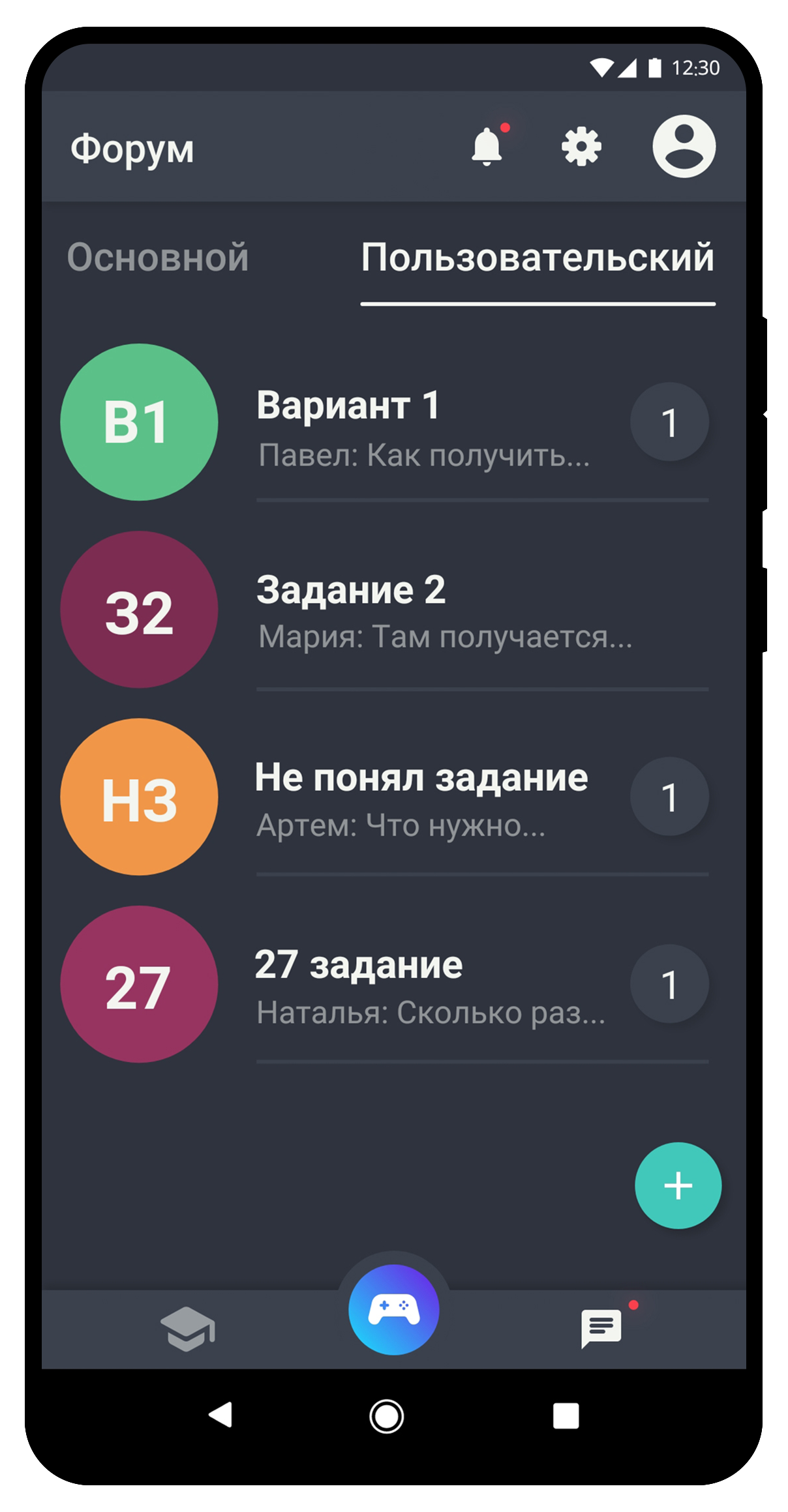 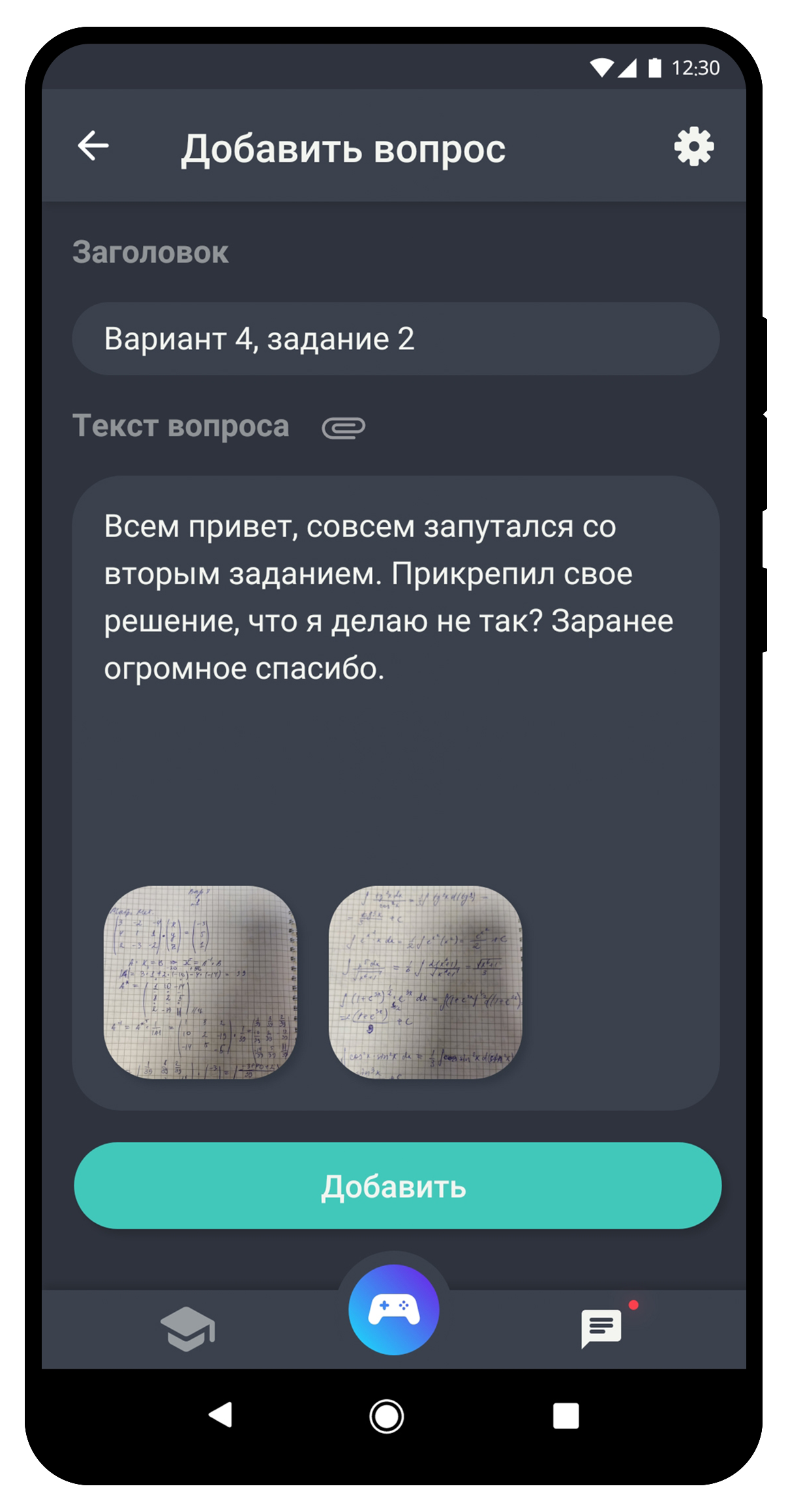 Профиль
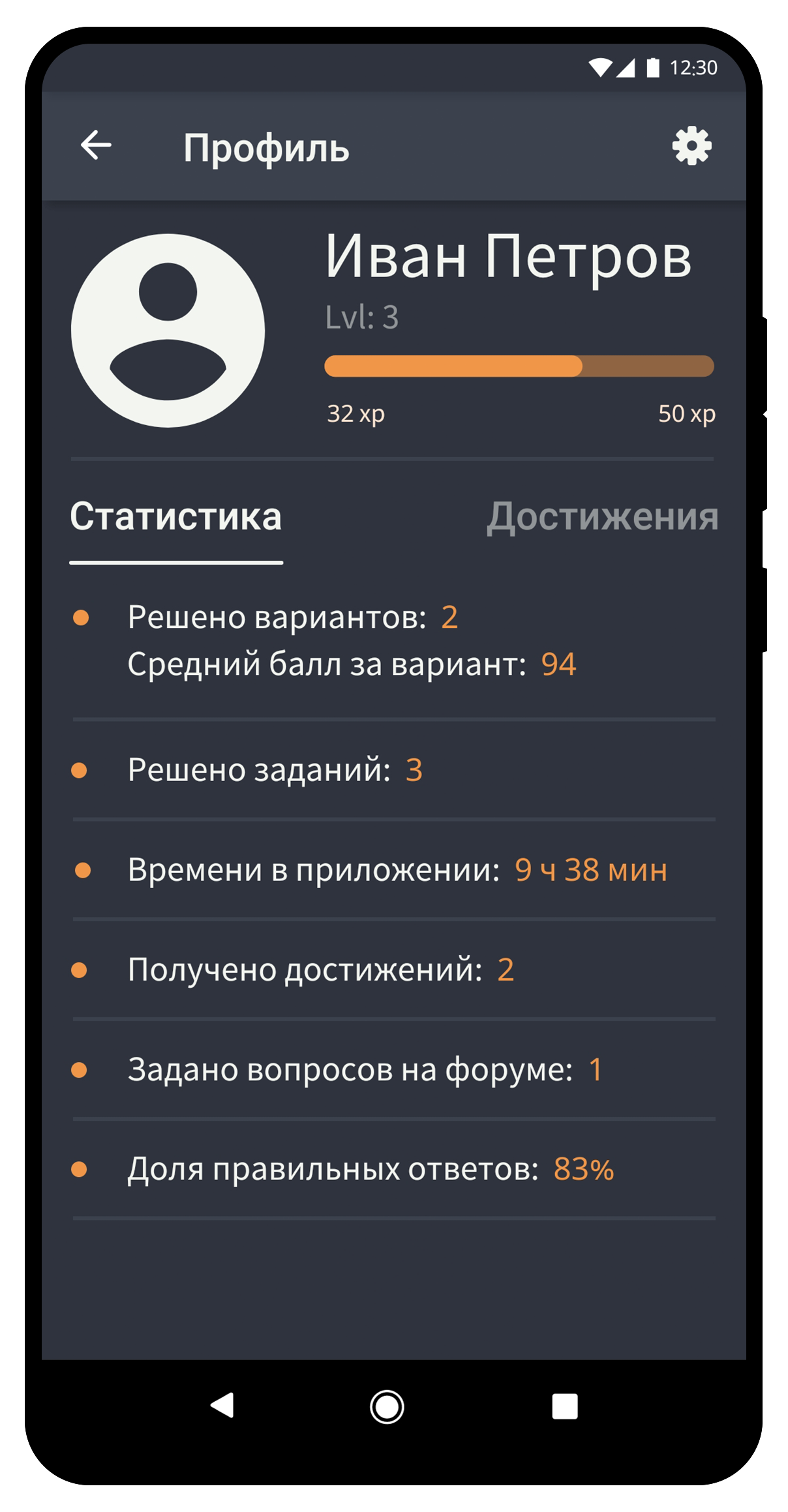 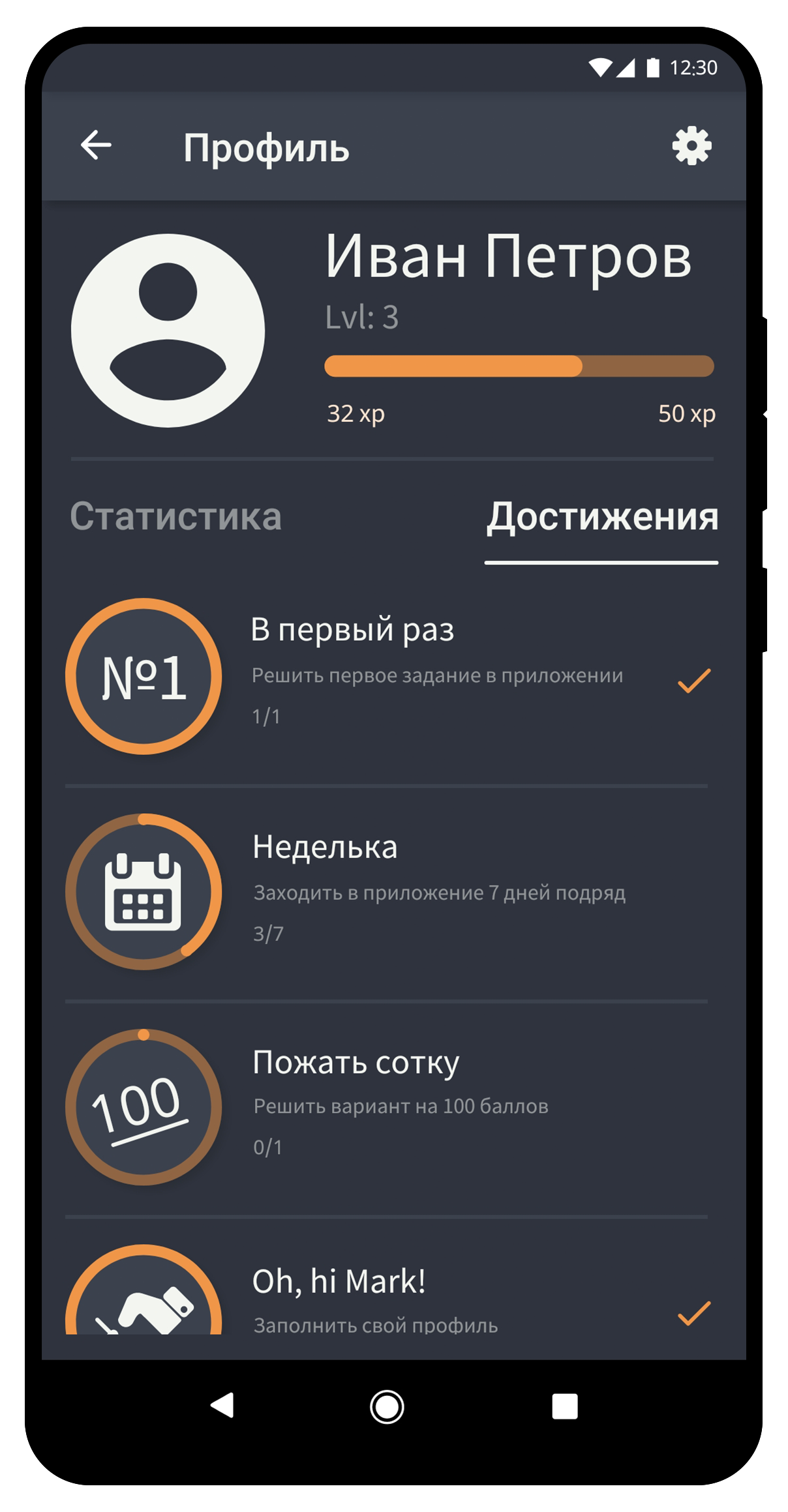 Вывод
На рынке существует множество приложений-аналогов для подготовки к ЕГЭ, но большинство из них либо очень дорогие, либо не дают достаточное понимание предмета для сдачи экзамена. Наше приложение не только бесплатное, но и позволяет качественно подготовиться к экзамену.
Заключение
Мы сделали работающий макет, который отражает основную функциональность будущего приложения, его дизайн и особенности, проанализировали основных конкурентов и поняли куда двигаться дальше, и что нам необходимо для реализации нашего проекта.